Les probiotiques comme nouvelle avenue de prévention du diabète gestationnel
Yasmina Charbonneau-Hammoud
Résidente en médecine familiale
UMF Bordeaux-Cartierville

Travail supervisé par
 Dr Dominique Pilon et Dre Stefania Vandelli
1e juin 2018
Introduction
Multiples changements physiologiques lors de la grossesse
↑ résistance à l’insuline
Favorise croissance du foetus
+
Fonction pancréatique insuffisante
Diabète gestationnel
Introduction
3 à 20% des femmes enceintes avec diabète gestationnel

Incidence en augmentation mondialement
↑Obésité et âge maternel avancé

Facteurs de risque parfois non-réversibles
Antécédent de diabète gestationnel, âge maternel

Multiples complications maternelles et foetales
[Speaker Notes: -Donc, 3 à 20% des femmes enceintes développeront un DG, selon la présence de facteurs de risque. 
-facteurs de risque: l’obésité et l’âge maternel avancé, deux phénomènes de plus en plus courants
-Facteurs de risque pas toujours réversibles]
Introduction
Microbiome intestinal
Prédisposition à l’obésité et au diabète
Étude de Musso et al. (2011)

Probiotiques comme mécanisme de régulation du microbiote potentiel

Prévention simple à appliquer
[Speaker Notes: Microbiome intestinal: Étude de Musso, G., Gambino, R., Cassader, M. et coll. (2011). Interactions between gut microbiota and host metabolism predisposing to obesity and diabetes. Annual Review of Medicine, 62, 361-380]
Introduction
Méthodologie
19 mars 2018
5 bases de données scientifiques
Pubmed
Ovid Medline
Ovid Embase
Cochrane
EBM Reviews: Cochrane Central Register of Controlled Trials
Mots clés Mesh
«Probiotics» AND 
«Pregnancy» AND 
«Diabetes»
[Speaker Notes: Mots clés MESH: Utilisation systématique dans toutes les bases de données]
Méthodologie
Critères d’inclusion
Français ou anglais
Humains
Visée préventive
Femmes enceintes n’ayant pas de diabète gestationnel
Tous les types de probiotique
Aucune limite temporelle
Critères d’exclusion
Femmes enceintes avec un diabète gestationnel
Revues systématiques
[Speaker Notes: Puisque peu d’études sur le sujet existent, la date de publication des études n’était pas regardée et tous les types de probiotique ont été inclus]
EBM reviews
Cochrane Central Register of Controlled Trials via Ovid
(n= 8 )
Ovid Medline
(n= 11 )
Ovid Embase
(n= 13 )
Pubmed
(n= 39 )
Cochrane
(n= 18 )
Résultats après que les
 doublons aient été retirés
(n=  44 )
Études exclues
(n= 16 )
Pas en lien avec la 
question de base (n= 16 )
Études évaluées
(n= 44 )
Études complètes rejetées
(n= 24 )
Pas la bonne population (n = 7)

Étude en cours (n = 3)

Revues systématiques 
Mis de côté pour évaluation dans un deuxième temps  (n = 14)
Études complètes
étudiées pour éligibilité
(n= 28 )
Études retenues après évaluation, selon critères d’inclusion
(n=  4 )
Revues systématiques, dont leurs références ont été étudiées
(n= 13 )
Étude non
 disponible 
(n = 1)
Études retenues après évaluation des références 
(n= 1 )
Études incluses au final
(n= 5 )
[Speaker Notes: Diagramme de Prisma]
Résultats
Résultats
Résultats
Forrest plot
Discussion
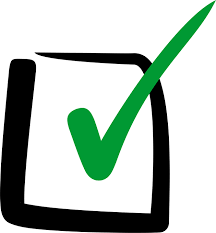 Tendance des résultats similaires
Tous des essais cliniques randomisés
Bonne validité interne majoritairement
Échantillon suffisant
Population variée
Discussion
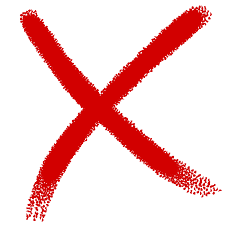 Grande hétérogénéité des études
Instruments de mesure
Critères diagnostiques différents
Probiotiques
Comorbidités chez les femmes enceintes
Obésité et maladie atopique engendre état inflammatoire
Discussion
Hypothèses
Probiotiques plus avantageux pour diabète sévère
Traitement à plus long terme et administration dès le début de la grossesse plus bénéfique 
Prometteurs chez femmes > 35 ans, avec antécédent de diabète gestationnel
Prises de probiotiques sécuritaires, mais peu de données
[Speaker Notes: Nous pouvons émettre l’hypothèse que les résultats n’étaient pas significatifs selon les critères de l’IADPSG et de la Finlande puisque le seuil de ces critères est plus faible et donc, une femme enceinte ayant un diabète léger serait considérée comme ayant un diabète gestationnel. Il serait possible par exemple que les probiotiques bénéficient davantage les femmes ayant un diabète plus sévère et que les femmes ayant un diabète léger ne bénéficient pas autant des probiotiques. 

Ensuite, l’étude de Lindsay rapporte qu’il n’y a aucun effet significatif des probiotiques sur le taux de glycémie à jeun chez les femmes enceintes. Rappelons que l’étude avait été effectuée chez des femmes enceintes obèses et les probiotiques n’avaient été consommés que pendant 4 semaines, soit de la 24e à la 28e semaine de grossesse. Ainsi, les résultats non significatifs, et allant à l’encontre des résultats des études de Wickens, Laitinen et Luoto, pourraient être dus au fait que les patientes étaient déjà obèses et donc, potentiellement déjà à risque d’un faible contrôle glycémique et d’une résistance à l’insuline. De plus, comme le traitement n’a été administré qu’entre la 24e et la 28e semaine de grossesse, il se pourrait que les femmes étaient déjà en train de développer un diabète gestationnel, ayant déjà suffisamment progressé dans leur grossesse. De plus, comme le traitement était de courte durée, il se pourrait que le traitement n’ait pas été suffisamment long pour être bénéfique. Il se pourrait qu’un traitement à plus long terme et administrer dès le début de la grossesse soit davantage bénéfique pour ces femmes à risque.]
Conclusion
Peu de données scientifiques sur le sujet
Très hétérogènes
Semble toutefois prometteurs
Études futures
Ahmed et al. sur l’efficacité du Lactobacillus rhamnosus 
Pas d’études canadiennes en cours, mais serait intéressant

Actuellement, pas une option à généraliser en clinique pour la prévention
Serait a priori sécuritaire
Prudence quant aux types de probiotiques employés
[Speaker Notes: Méthodes conventionnelles à appliquer pour l’instant]
Remerciement
UMF Bordeaux-Cartierville
Superviseurs Dr Pilon et Dre Vandelli
Références
Dabelea, D., Snell-Bergeon, J. K., Hartsfield, C. L. et coll. (2005). Increasing prevalence of gestational diabetes mellitus (GDM) over time and by birth cohort: Kaiser Permanente of Colorado GDM Screening Program. American Diabetes Care, 28(3), 579
Musso, G., Gambino, R., Cassader, M. et coll. (2011). Interactions between gut microbiota and host metabolism predisposing to obesity and diabetes. Annual Review of Medicine, 62, 361-380
Moher, D., Liberati, A., Tetzlaff, J., Altman, D. G. et PRISMA Group (2009). Preferred Reporting Items for Systematic Reviews and Meta-Analyses: The PRISMA Statement. PLoS Medicine, 6(7), https://doi.org/10.1371/journal.pmed.1000097 
Wickens, K. L., Barthow, C. A., Murphy, R. et coll. (2017). Early pregnancy probiotic supplementation with Lactobacillus rhamnosus HN001 may reduce the prevalence of gestational diabetes mellitus: a randomised controlled trial. British Journal of Nutrition, 117, 804-813. doi: 10.1017/S0007114517000289
Lindsay, K. L., Kennely, M., Culliton, M. et coll. (2014). Probiotics in obese pregnancy do not reduce maternal fasting glucose: a double-blind, placebo-controlled, randomized trial (Probiotics in Pregnancy Study). The American Journal of Clinical Nutrition, 99, 1432-1439. doi: 10.3945/ajcn.113.079723
Carpenter, M. W., Coustan, D. R. (1982). Criteria for screening tests for gestational diabetes. American Journal of Obstetrics and Gynecology, 144(7), 768-773. 
Asemi, Z., Samimi, M., Tabassi, Z. et coll. (2013). Effect of daily consumption of probiotic yoghurt on insulin resistance in pregnant women: a randomized controlled trial. European Journal of Clinical Nutrition, 67, 71-74. doi: 10.1038/ejcn.2012.189
Matthews, D. R., Hosker, J. P., Rudenski, A. S. et coll. (1985). Homeostatis model assessment: insulin resistance and beta-cell function from fasting plasma glucose and insulin concentrations in man. Diabetologia, 28, 412-419.
Laitinen, K., Poussa, T., Isolauri, E. et the Nutrition, Allergy, Mucosal  Immunology and Intestinal Microbiota Group. (2009). Probiotics and dietary counselling contribute to glucose regulation during and after pregnancy: a randomised controlled trial. British Journal of Nutrition, 101, 1679-1687. doi: 10.1017/S0007114508111461
Katz, A., Nambi, S. S., Mather, K. et coll. (2000). Quantitative insulin sensitivity check index: a simple accurate method for assessing insulin sensitivity in humans. Journal of Clinical Endocrinology and Metabolism, 85, 2402-2410.
Luoto, R., Laitinen, K., Nermes, M. et Isolauri, E. (2010). Impact of maternal probiotic-supplemented dietary counselling on pregnancy outcome and prenatal and postnatal growth: a double-blind, placebo-controlled study. British Journal of Nutrition, 103, 1792-1799. doi: 10.1017/S0007114509993898
Ahmed, B. (2011). Probiotics (Lactobacillus Rhamnosus) in reducing glucose intolerance during and after pregnancy (GRIP). Prépublication, Repéré dans ClinicalTrials: https://clinicaltrials.gov/ct2/show/NCT01436448.
Berger, H., Gagnon, R. et Sermer, M. (2016). Diabetes in Pregnancy. Journal of Obstetrics and Gynaecology Canada, 38 (7), 667-679. https://www.jogc.com/article/S1701-2163(16)39087-9/abstract
Feig, D. S., Berger, H., Donovan, L., et coll. (2018). Diabetes and Pregnancy: Diabetes Canada Clinical Practice Guidelines Expert Committee. Canadian Journal of Diabetes, 42, 255-282, https://doi.org/10.1016/j.jcjd.2017.10.038
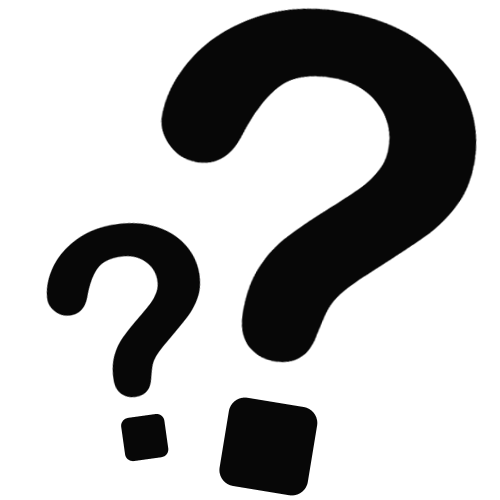